LCHP - 2019
Boston University

Proposed dates: May 27th - June 1st 
Also possible: June 3rd – June 8th
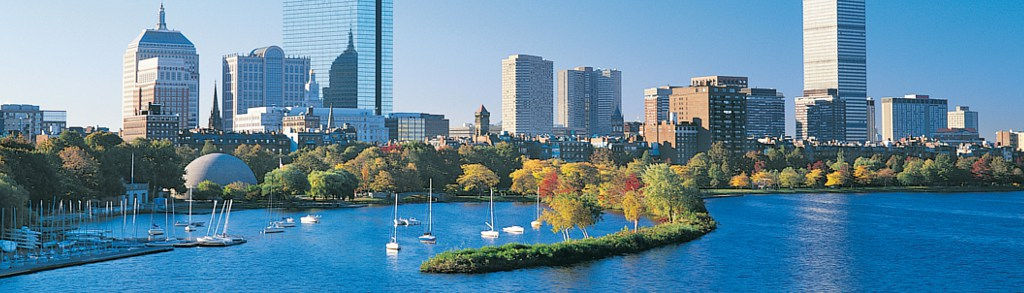 Boston
Major Metropolitan area with ~650,000 people in the city of Boston, 4.5 million in greater Boston area
20 major research universities/colleges in the area (Boston University, Harvard, MIT, Northeastern, Brandeis, Tufts, Wellesley…)
Serviced by Logan International Airport, train connections to major east coast cities (NYC, Philadelphia, DC)
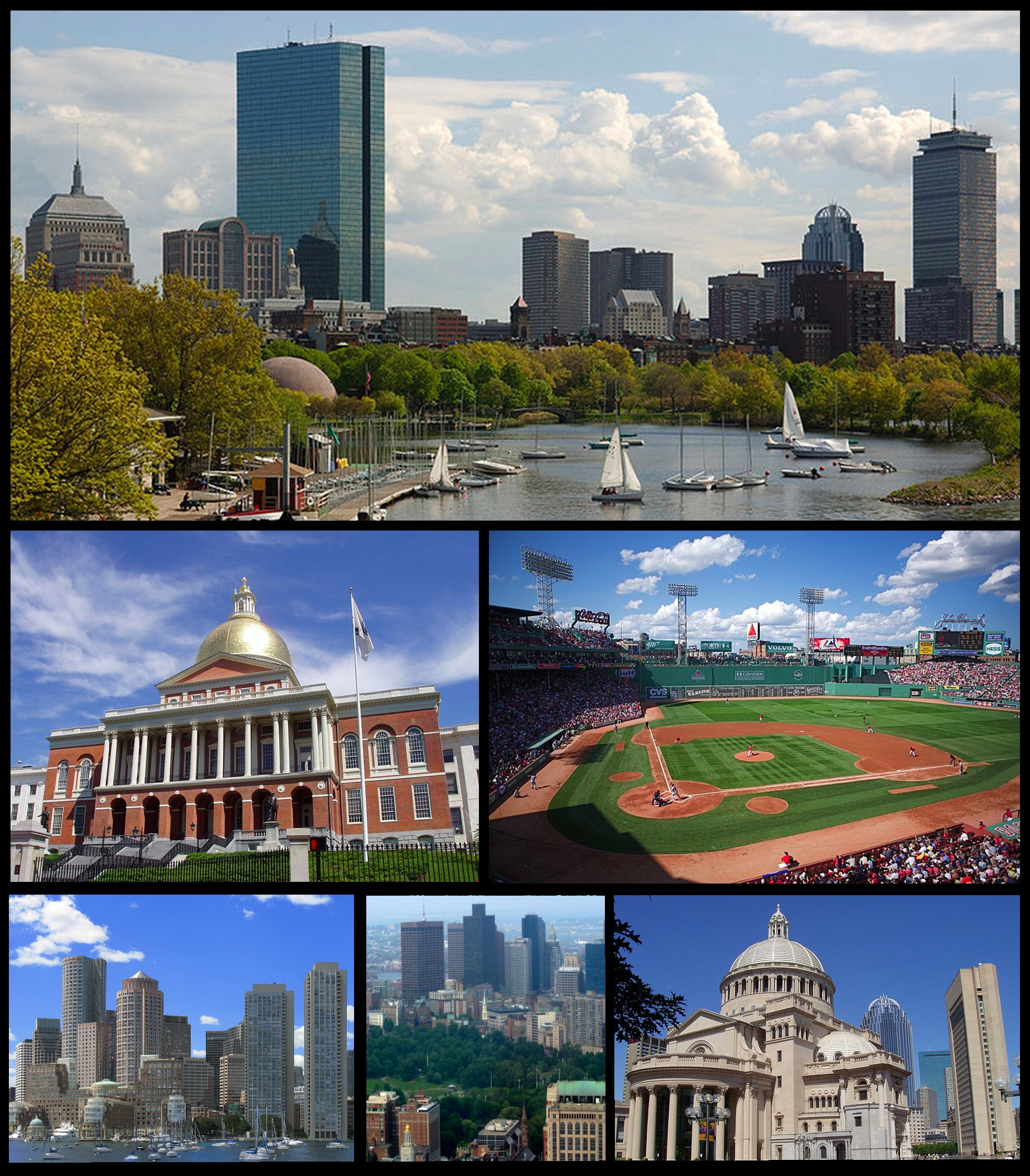 Air Travel
Many non-stop daily flights from major European international airports (all major carriers)
e.g. Paris, Amsterdam, Heathrow, Frankfurt and others
2017 ticket prices: ~$800-1000
Many flights per day connect Boston to major US hubs (New York, Atlanta, Washington DC, Chicago, Los Angeles, San Francisco, etc)
2017 ticket prices: ~$200-500 (depending on length of flight)
Boston University
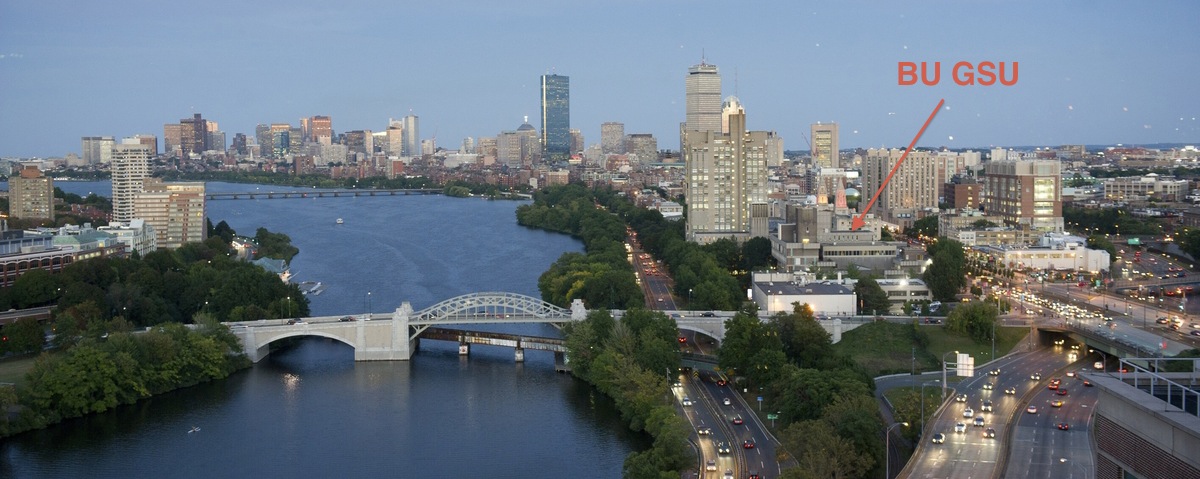 Located along Charles River in the city of Boston
Well connected to subway, downtown Boston, the airport, train station, and highway
20-30 min by subway from airport (cost $2.25); 
~15-20 min by taxi from airport (cost ~$35);
~33000 students ( approximately half graduate students and half undergraduates), ~4000 faculty
Venue: George Sherman Union (GSU) @ BU
Main conference room can seat:
up to 550 in “classroom configuration” (with fold down desk)
Up to 800 people in “theater configuration
3 Breakout rooms that can seat up to 250 people each
Large Room for poster sessions in entry hall
High bandwidth guest Wi-Fi network available throughout
Power connections are not an issue
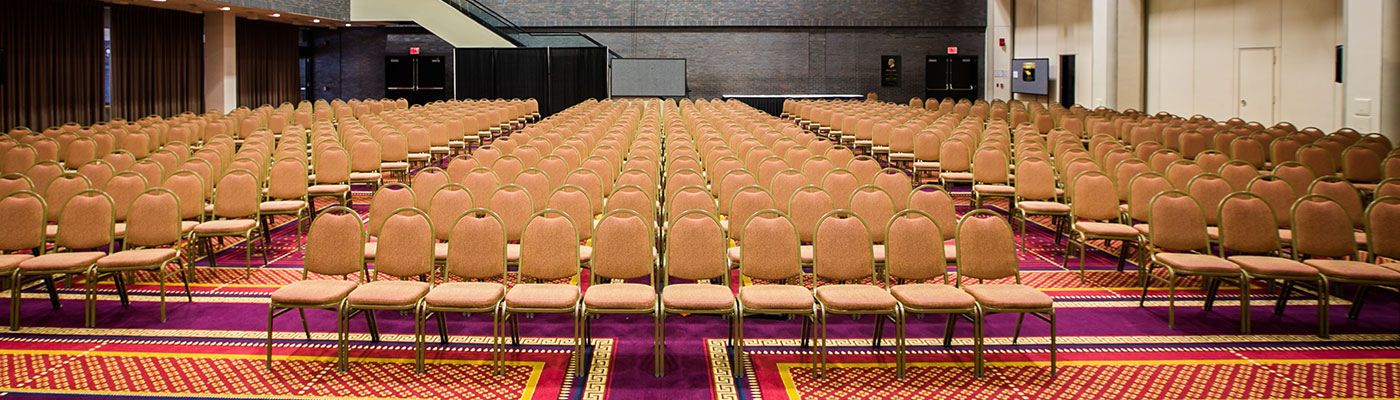 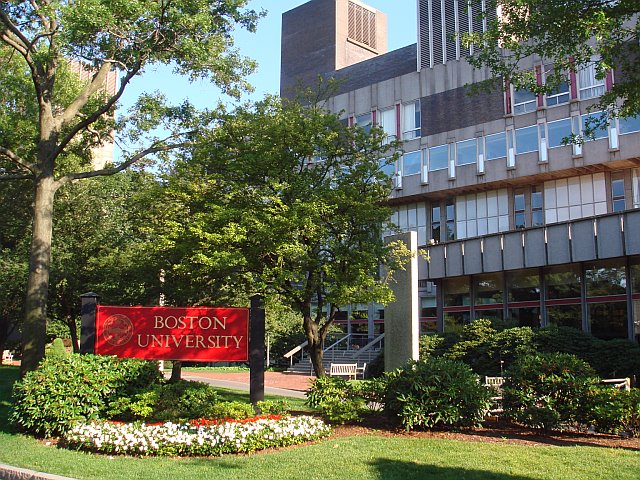 Venue: George Sherman Union (GSU) @ BU
Student union, many food options inside GSU and within half a mile to many restaurants
Centrally located and a minute walk from "T" (subway)
5 minute T ride from central “downtown” Boston with restaurants, shopping, cultural activities
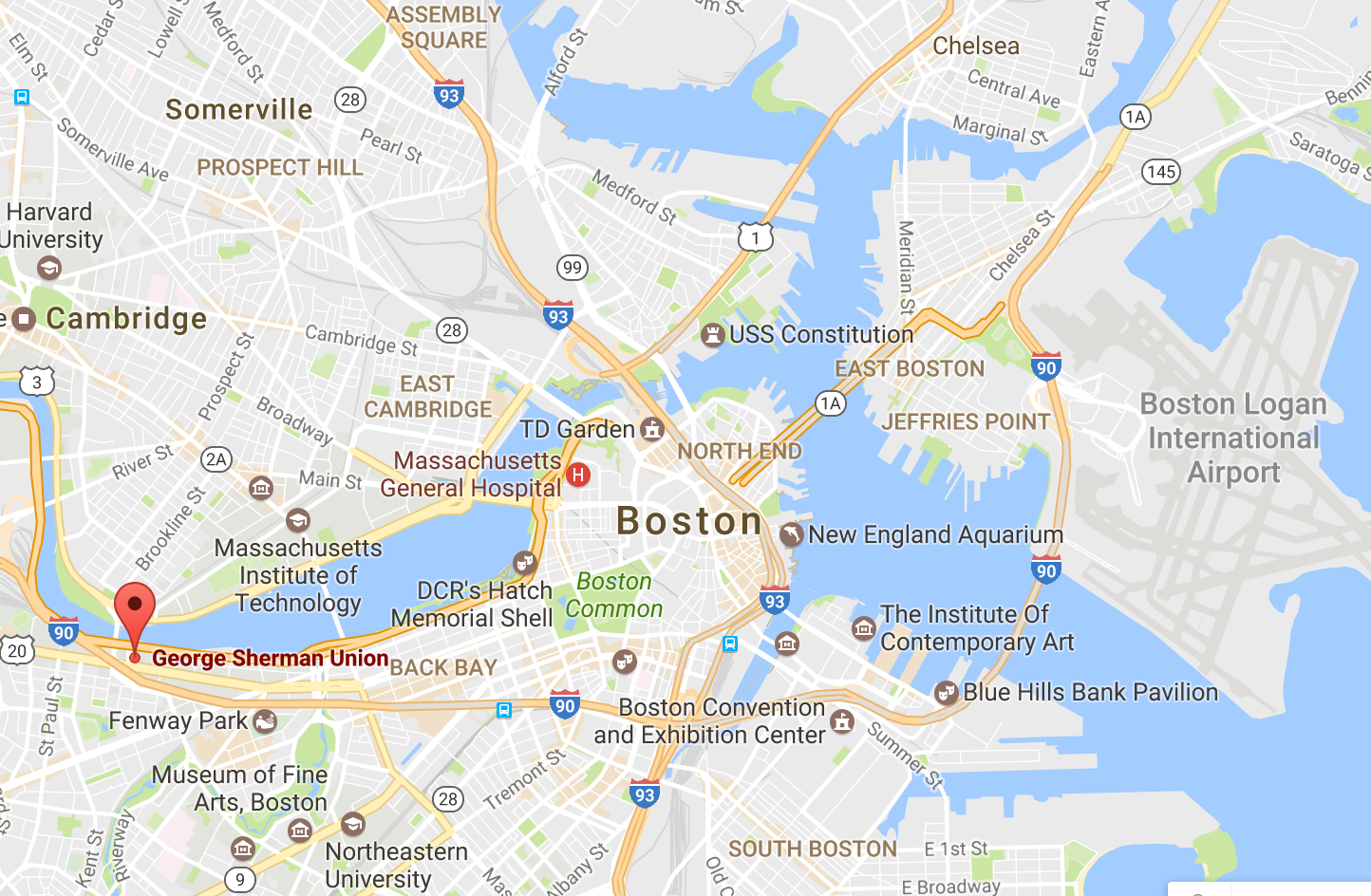 Previous conferences
At GSU
Neutrino 2014 (550 participants) : http://neutrino2014.bu.edu/
Education (350 participants) : https://www.aacu.org/summerinstitutes/hips/2017 
Educators Rising (800 participants) :  https://www.bu.edu/sed/sed-will-be-a-model-for-educators-rising-collegiate-chapter-at-national-conference/
Other recent events organized by members of the local organizing committee
PIC 2004: http://physics.bu.edu/pic2004/
US ATLAS Workshop 2011:  http://physics.bu.edu/sites/atlas-workshop-2011/
Accommodations: On-campus
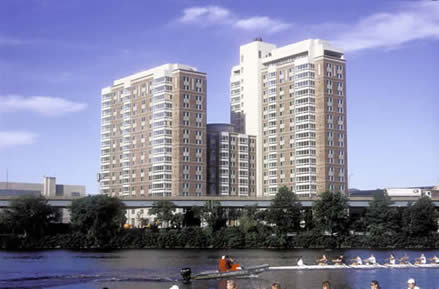 Modern, air-conditioned high-rise with 17 residential floors
Reasonably priced: current rate - $86 dollars a night
Apartments have four single-occupancy bedrooms, two bathrooms, a kitchen area, and a living area.
 Located a few min walk from conference venue
TVs, irons, iron boards, 24 hour a day coffee/tea service area
A lounge on the top floor has dramatic views of the Charles River, Cambridge, and downtown Boston.
Details at http://www.bu.edu/meetatbu/explore-our-facilities/residence-halls/adult-groups/10-buick-street/
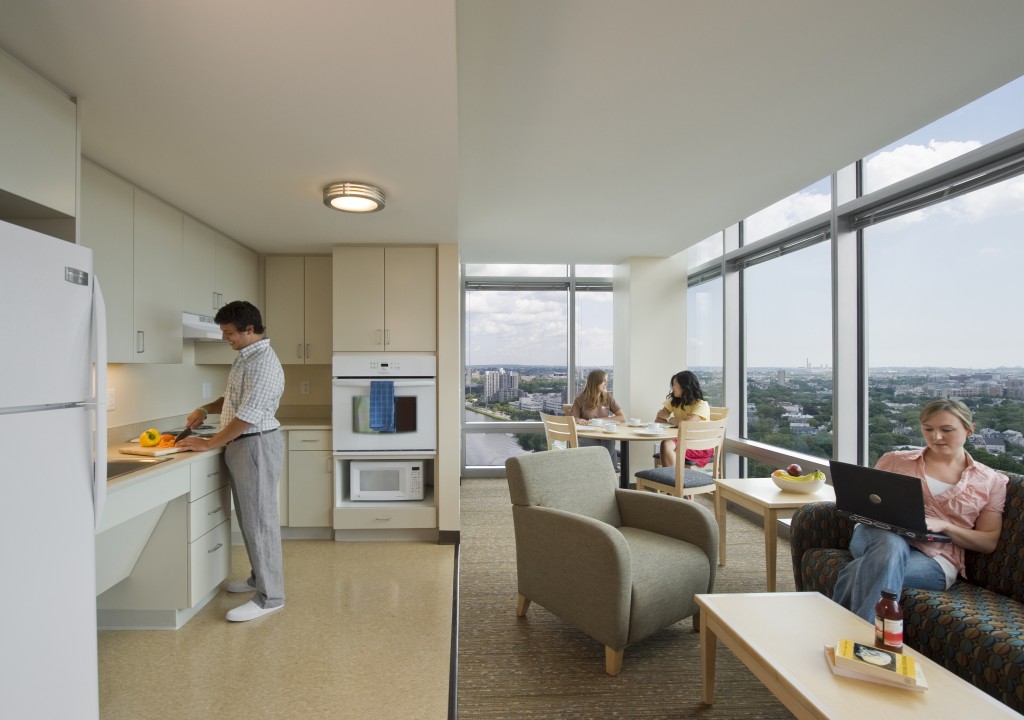 Hotels
Some nearby hotel options:
Holiday Inn (~$120 ) 
Hotel Commonwealth ~($240)
Buckminster (~$220)
greater Boston area has many 3 and 4 star hotels easily connected by 10 min T ride
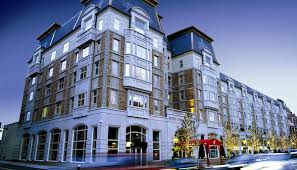 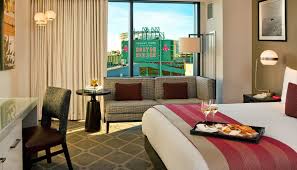 Preliminary Meeting Agenda
Social Program
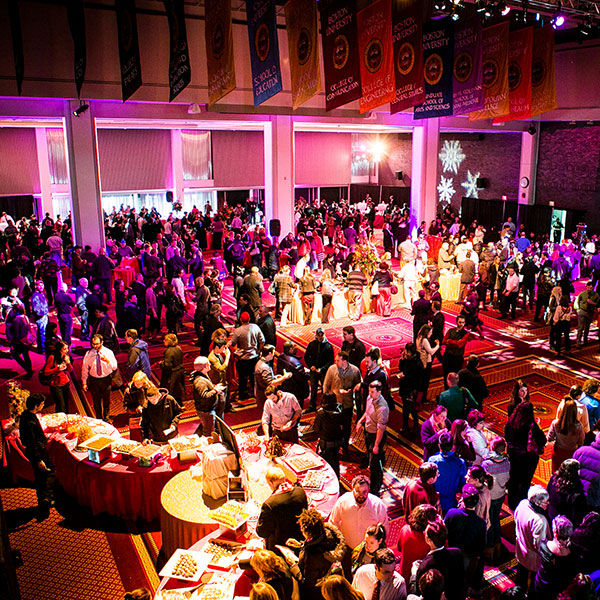 Day 1: 
Welcome reception
just outside GSU
(Drinks, appetizers)
Day 3: Excursions
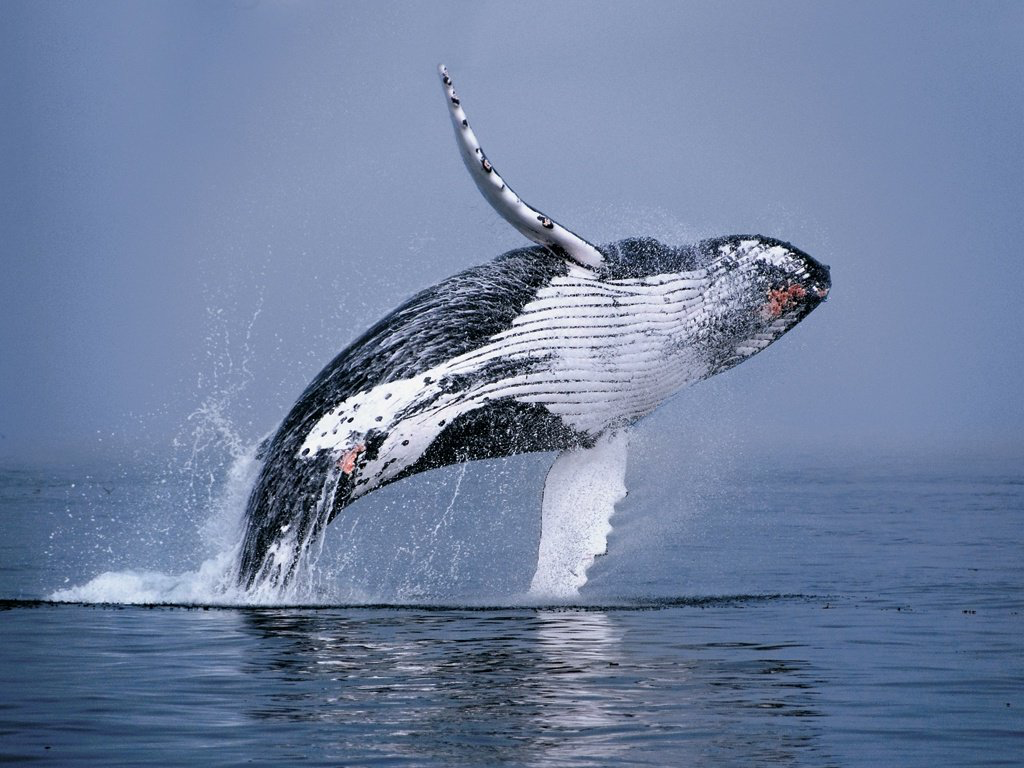 Many options that participants could choose from:
Whale Watching


Boston Ducktour
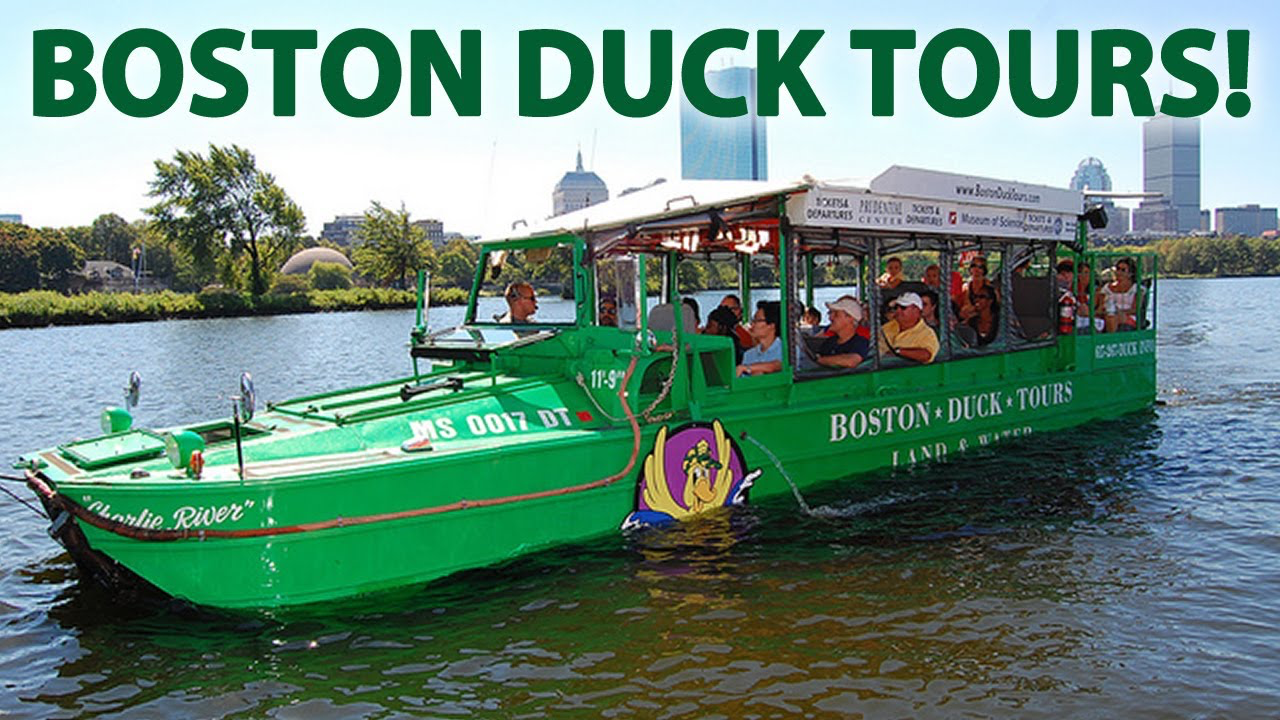 Day 3: Excursions
Many options that participants could choose from:
Baseball shrine: 
Fenway Park
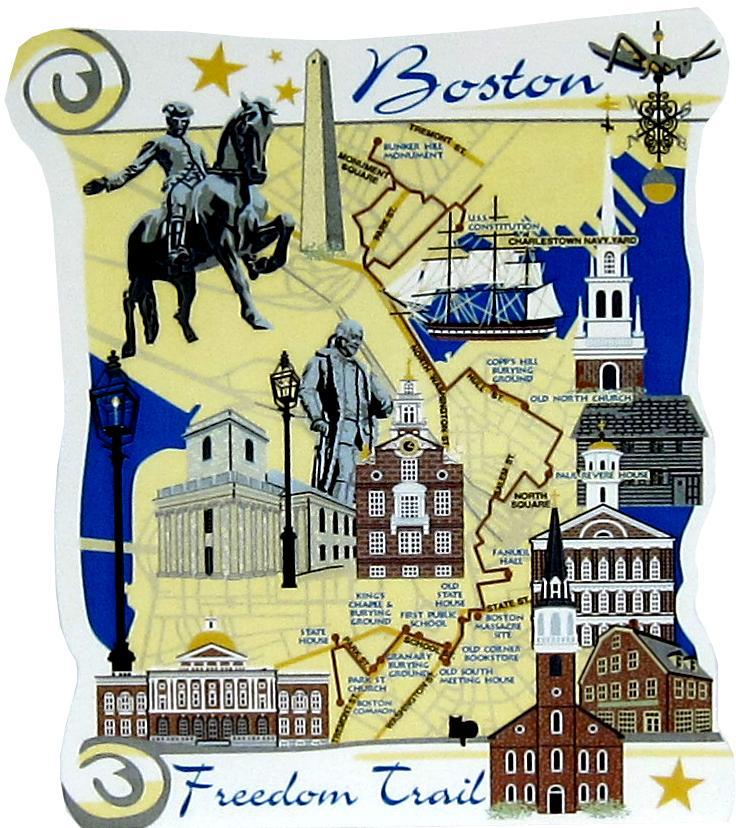 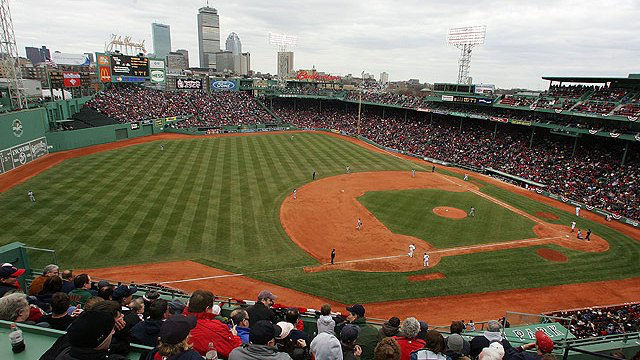 Freedom trail of historic Boston
Day 4: Conference Dinner
Possible options:
3 or 4 hour cruise of the Boston harbor
Boston Aquarium
Museum of Fine Arts
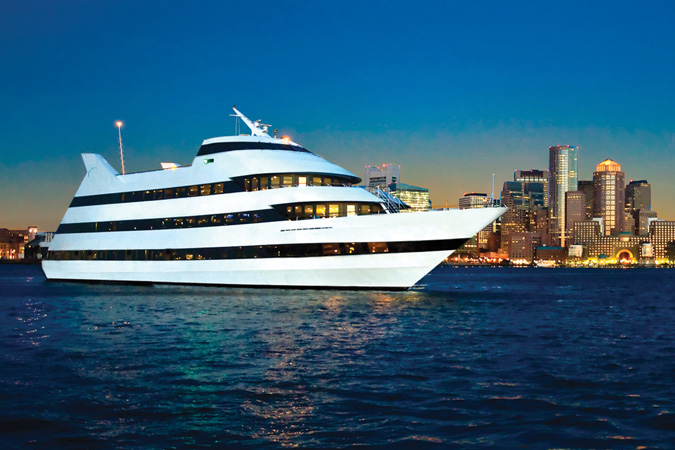 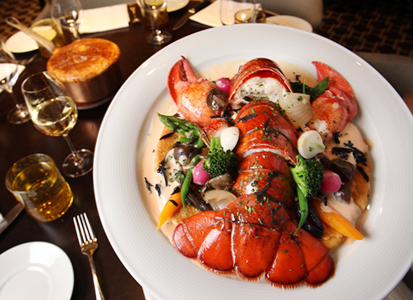 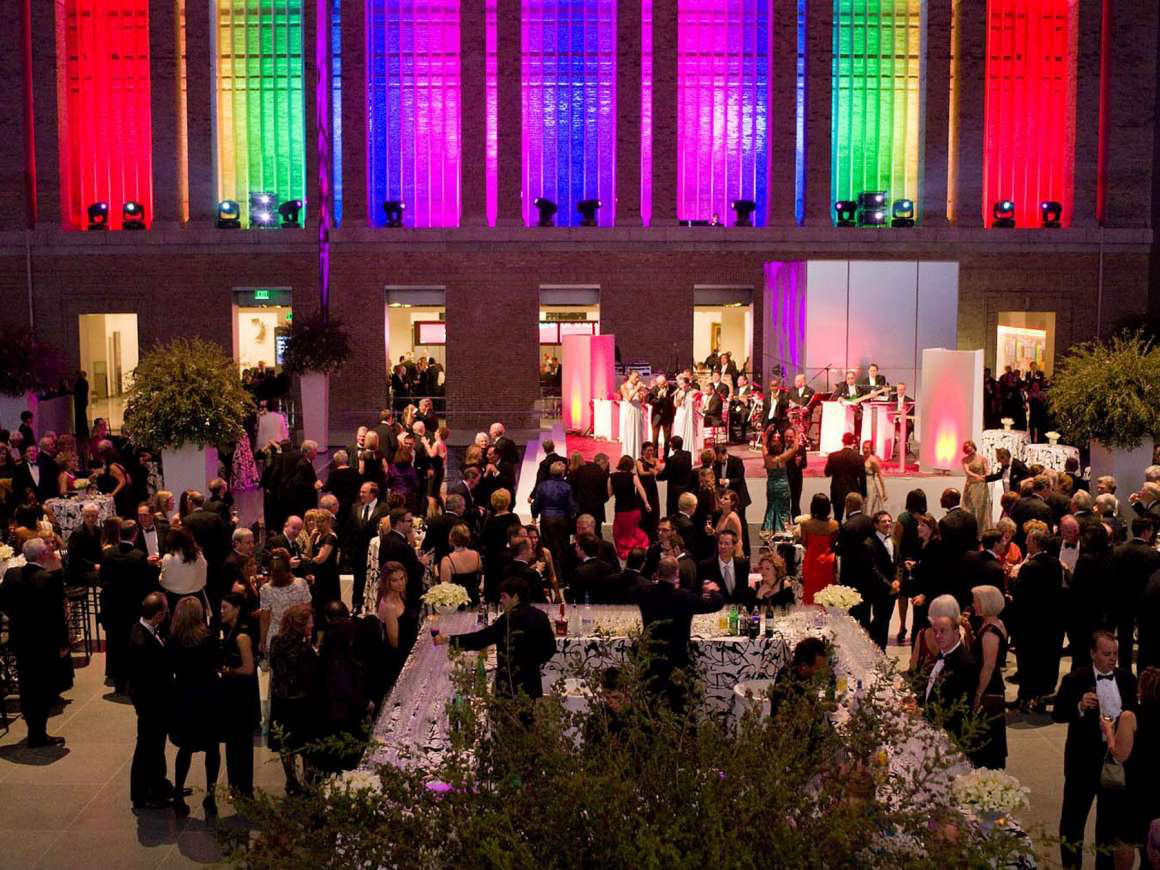 Other Events
Day 2 evening: Panel discussion on enhancing diversity and participation of under-represented minorities in Physics
Day 5 evening: 
Public lecture:
Plan to invite a prominent physicist (many in the Boston area) to give a public lecture
Career Panel:
Plan to invite speakers from diverse career paths (e.g. academic, industry and government)
Registration
Registration fee: ~$500 / person, $300 for students
The registration fee will cover the cost of conference rooms, equipment rental, conference materials, coffee breaks, 5 lunches, 1 reception, 1 conference dinner.
 participants to pay for excursions separately
Accompanying person cost: $150 (reception, banquet). Lunch tickets can be purchased separately.
Will apply for funding for providing financial support to limited number of participants to further decrease costs 
Potential sponsors: DOE, NSF, CERN, Fermilab, Brookhaven, Boston University
Local Organizing Committee
Kevin Black (Boston University - ATLAS): co-chair
Tulika Bose (Boston University - CMS): co-chair
John Butler (Boston University - ATLAS)
Kenneth Lane (Boston University - Collider Theory)
Jim Rohlf (Boston University  - CMS)
Larry Sulak (Boston University - CMS): sponsor contact